Администрация Семикаракорского городского поселения
Бюджет Семикаракорского городского поселения Семикаракорского района на 2020-2022 годы, утвержден решением Собрания депутатов Семикаракорского городского поселения от 25.11.2019 №154 «О бюджете Семикаракорского городского поселения Семикаракорского района на 2020 год и на плановый период 2021 и 2022 годов»
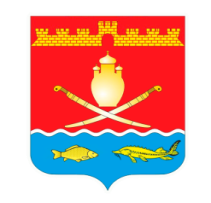 Общая характеристика Семикаракорского городского поселения
Семикаракорск основан 7 декабря 1672 года, является административным центром Семикаракорского района
Расположен - на реке Дон, в 120 км от Ростова-на-Дону
Входит в состав муниципального образования «Семикаракорский район Ростовской области»
Площадь 109 кв. км
Население  21864 человек
В общей численности населения -  52 % граждане трудоспособного возраста
Число занятых в экономике города 5088 человек
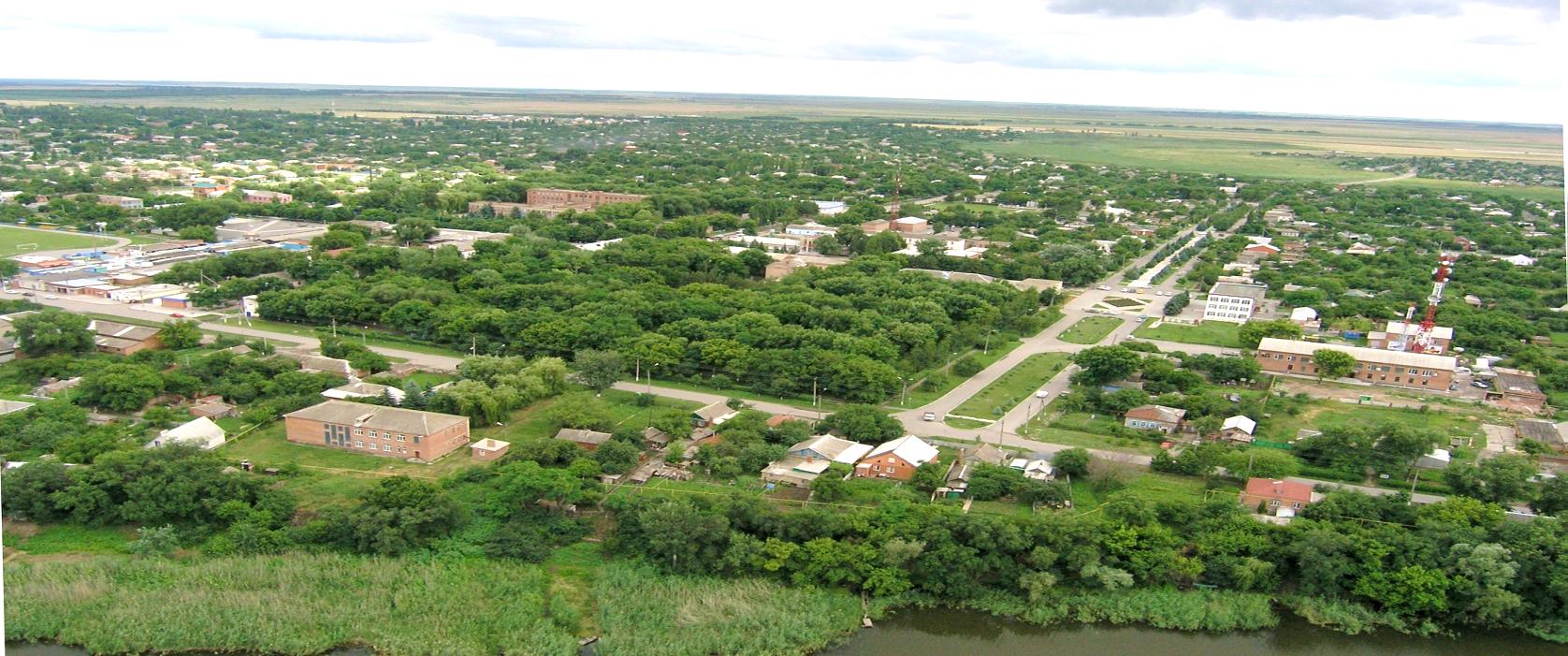 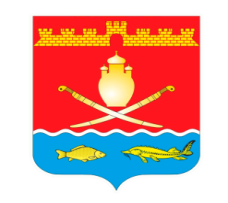 Экономика Семикаракорска
Ключевые отрасли промышленности:           
сельское хозяйство
производство пищевых продуктов
строительство
обрабатывающее производство
рыболовство и рыбоводство                   
Основные предприятия города:                                                                
Семикаракорский сыродельный комбинат 
Ассоциация «Большая рыба»
АО «Родник»
Народный художественный промысел  «Семикаракорская керамика»
ООО «Казачья пристань»

Промышленное производство является основным сектором для создания материальных благ, налоговых поступлений, создания новых рабочих мест и инвестиционных источников
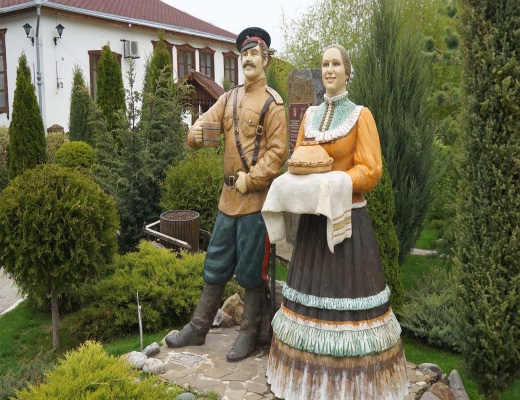 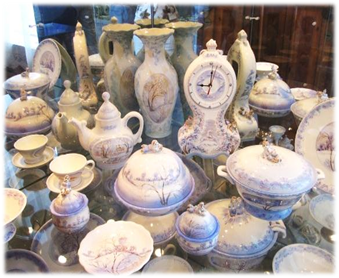 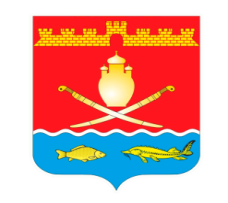 Малый бизнес
Количество субъектов малого и среднего предпринимательства в отчетном году - 859, за год, предшествующий отчетному -  882       
        Темп роста – 97,4%

Оборот розничной торговли по крупным и средним организациям -2426544 тыс. руб. 
        Темп роста в фактических ценах               
        к предыдущему периоду – 115,6%

Оборот микропредприятий – 754687,6 тыс. руб. 
        Темп роста в фактических ценах               
        к предыдущему периоду  - 123,7%

Среднемесячная заработная плата одного работника на территории г.Семикаракорска – 26693,4 руб. Темп роста к предыдущему периоду – 102,1%

Финансовая поддержка оказана трем предпринимателям через РАПП – 4,5 млн. руб. Имущественную поддержку на муниципальном уровне получил 1 хозяйствующий субъект
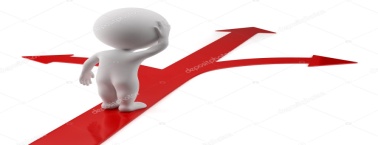 Бюджет на 2020 год и на плановый период 2021 и 2022 годов направлен на решение следующих ключевых задач:
Основные характеристики бюджета Семикаракорского городского поселения Семикаракорского района  на  2020 и на плановый период 2021 и 2022 годов»                                                         тыс. руб.
Структура доходной части бюджета Семикаракорского городского поселения Семикаракорского района на 2020-2022гг.
Безвозмездные поступления из областного бюджета (дотация на выравнивание бюджетной обеспеченности поселения)
«Бюджет развития» Расходы Семикаракорского городского поселения на 2020 годВсего – 109 727,1 тыс. руб.
Муниципальные программы Семикаракорского городского поселения
Расходы бюджета Семикаракорского городского поселения Семикаракорского района, формируемые в рамках муниципальных программ Семикаракорского городского поселения, и непрограммные расходы
2016 2021 год.
2020 год
2022 год
109,6 млн. руб.
105,2 млн. руб.
106,8 млн. руб.
107,0 тыс. руб.
4,4 млн. руб.
7,3 млн. руб.
Расходы бюджета Семикаракорского городского поселения Семикаракорского района, 
формируемые в рамках муниципальных программ Семикаракорского городского поселения
Непрограммные расходы бюджета Семикаракорского городского поселения 
Семикаракорского района
Средства бюджета Семикаракорского городского поселения Семикаракорского района в общем объеме расходов, запланированных на реализацию муниципальных программ Семикаракорского городского поселения в 2020 году
Развитие субъектов малого и среднего предпринимательства
25,0 тыс. руб.
Муниципальная политика
18 060,0 тыс. руб.
Развитие и поддержка территориального общественного самоуправления 
47,5 тыс. руб.
Муниципальное имущество
1 624,7 тыс. руб.
Защита населения и территории от чрезвычайных ситуаций, обеспечение пожарной безопасности и безопасности людей на водных объектах
1 041,5 тыс. руб.
Обеспечение общественного порядка и противодействие преступности
70,0 тыс. руб.
Комплексное развитие Семикаракорского городского поселения
63 918,1тыс. руб.
Развитие культуры и досуга
23 665,5 тыс. руб.
Молодежь 
г. Семикаракорска
16,0 тыс. руб.
Информационное общество
901,8 тыс. руб.
Формирование современной городской среды на территории Семикаракорского городского поселения
250,0 тыс. руб.
Муниципальный долг Семикаракорского городского поселения на 2020-2022 годы